LA COSTITUZIONE CHE CONOSCO
Maria Antonietta Urcioli
Carla Viva
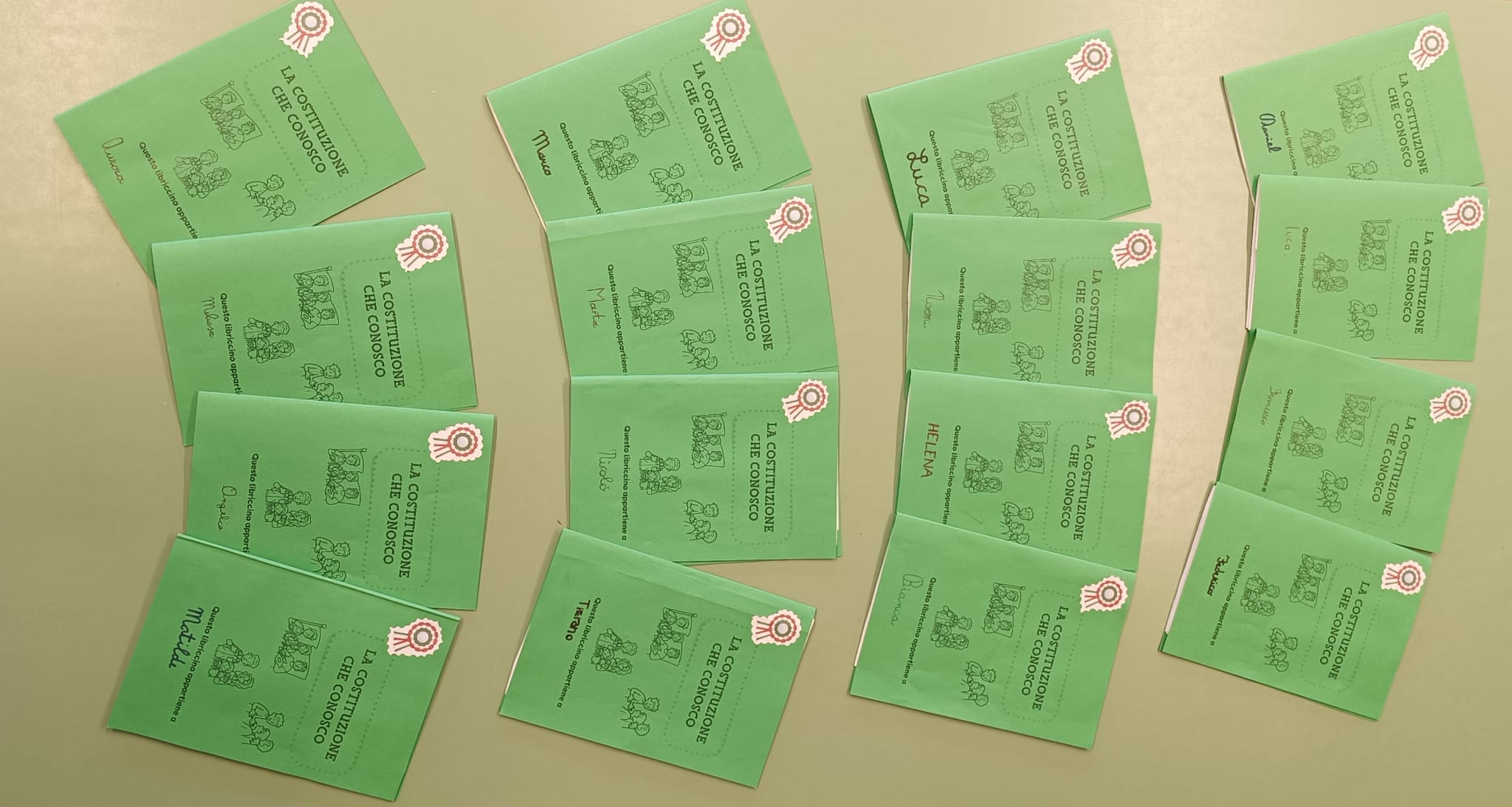 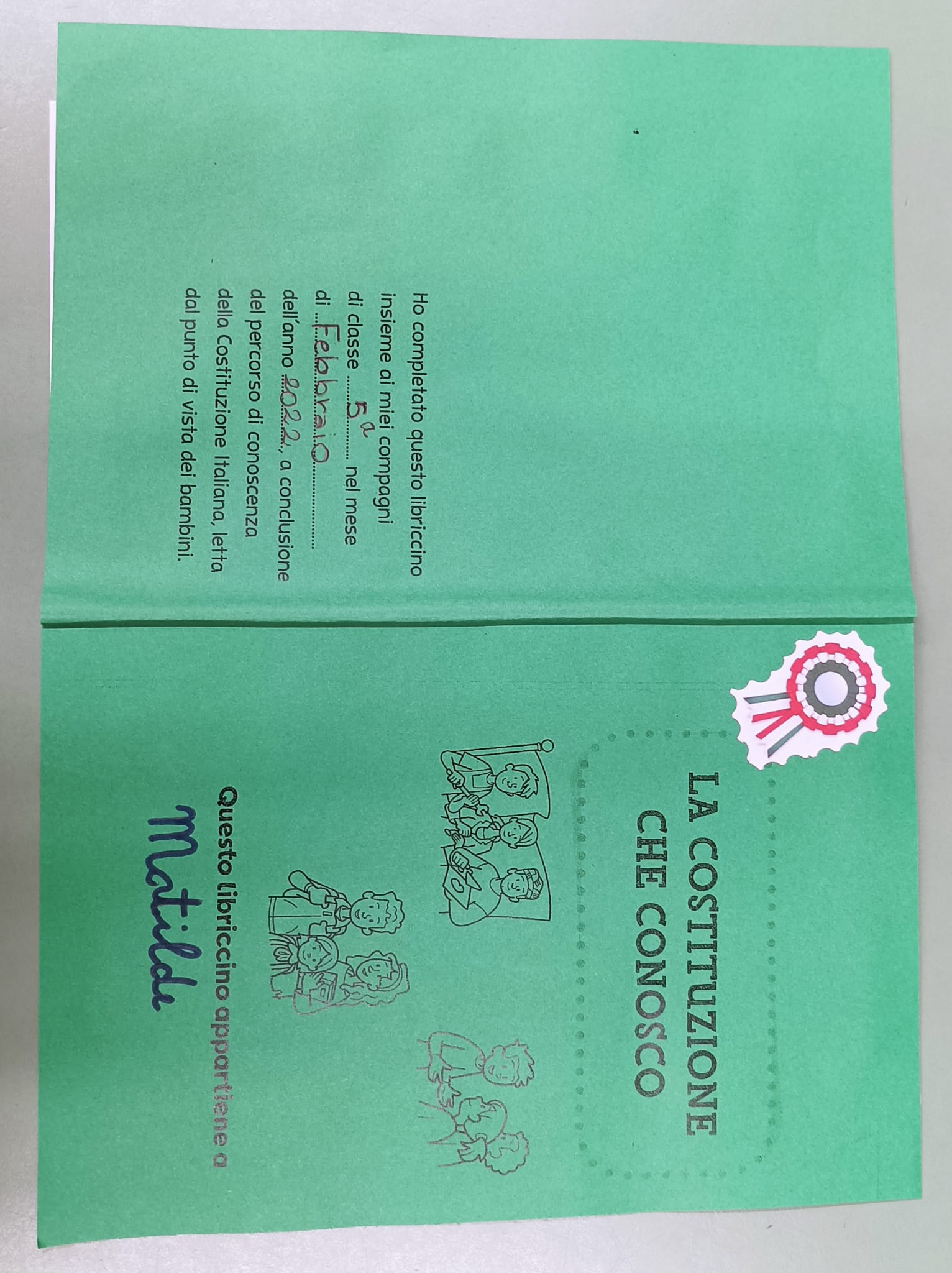 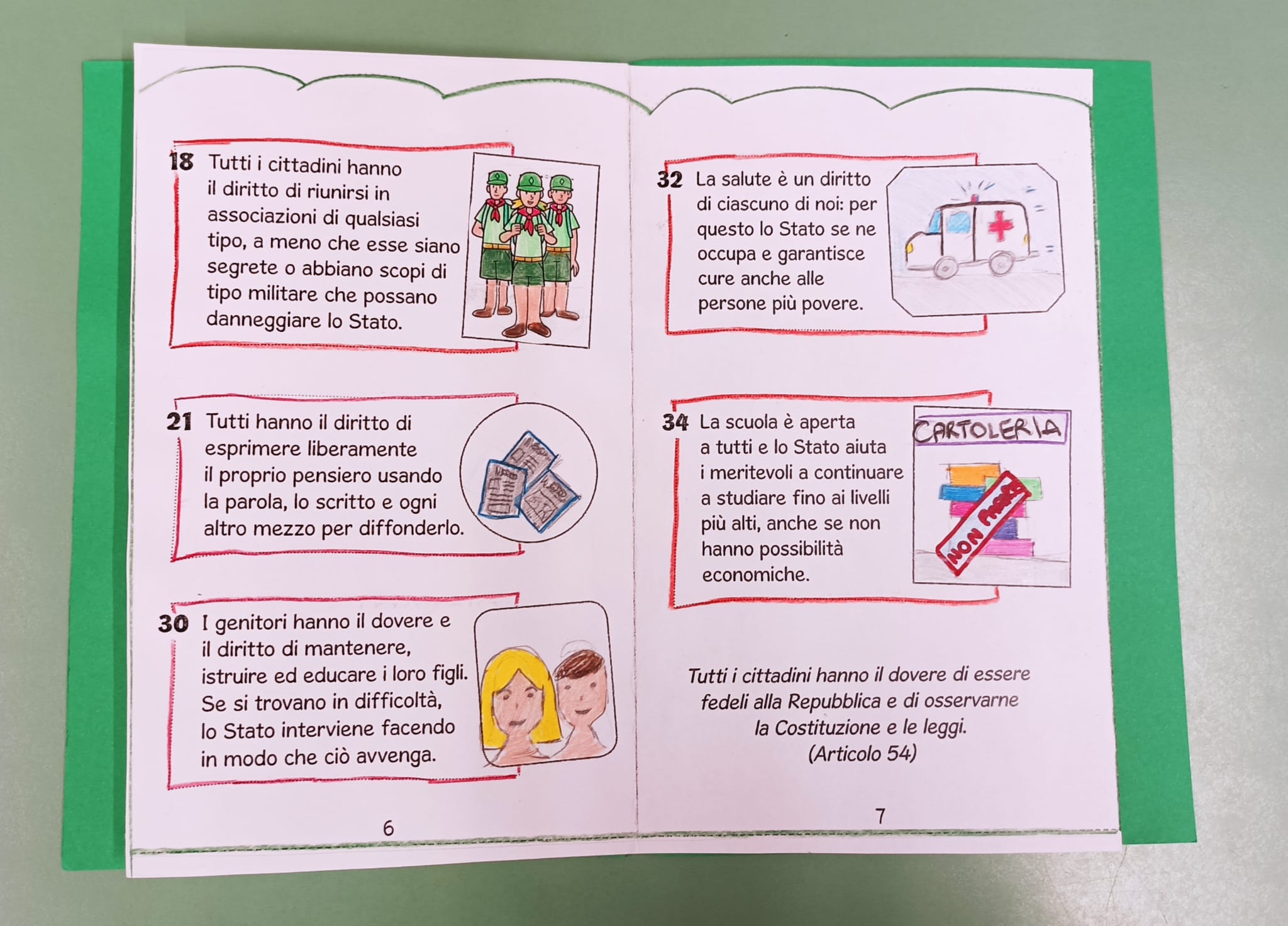 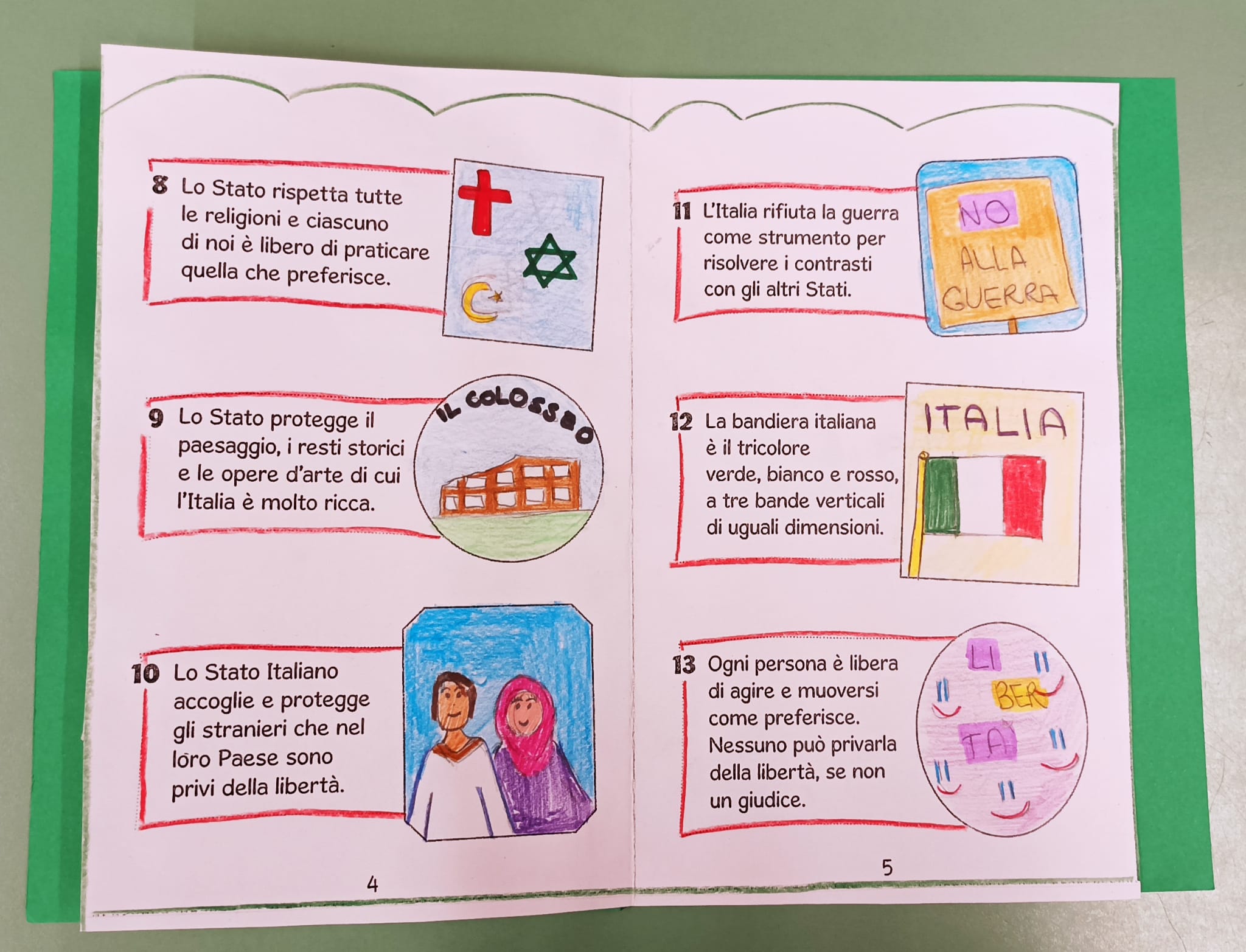 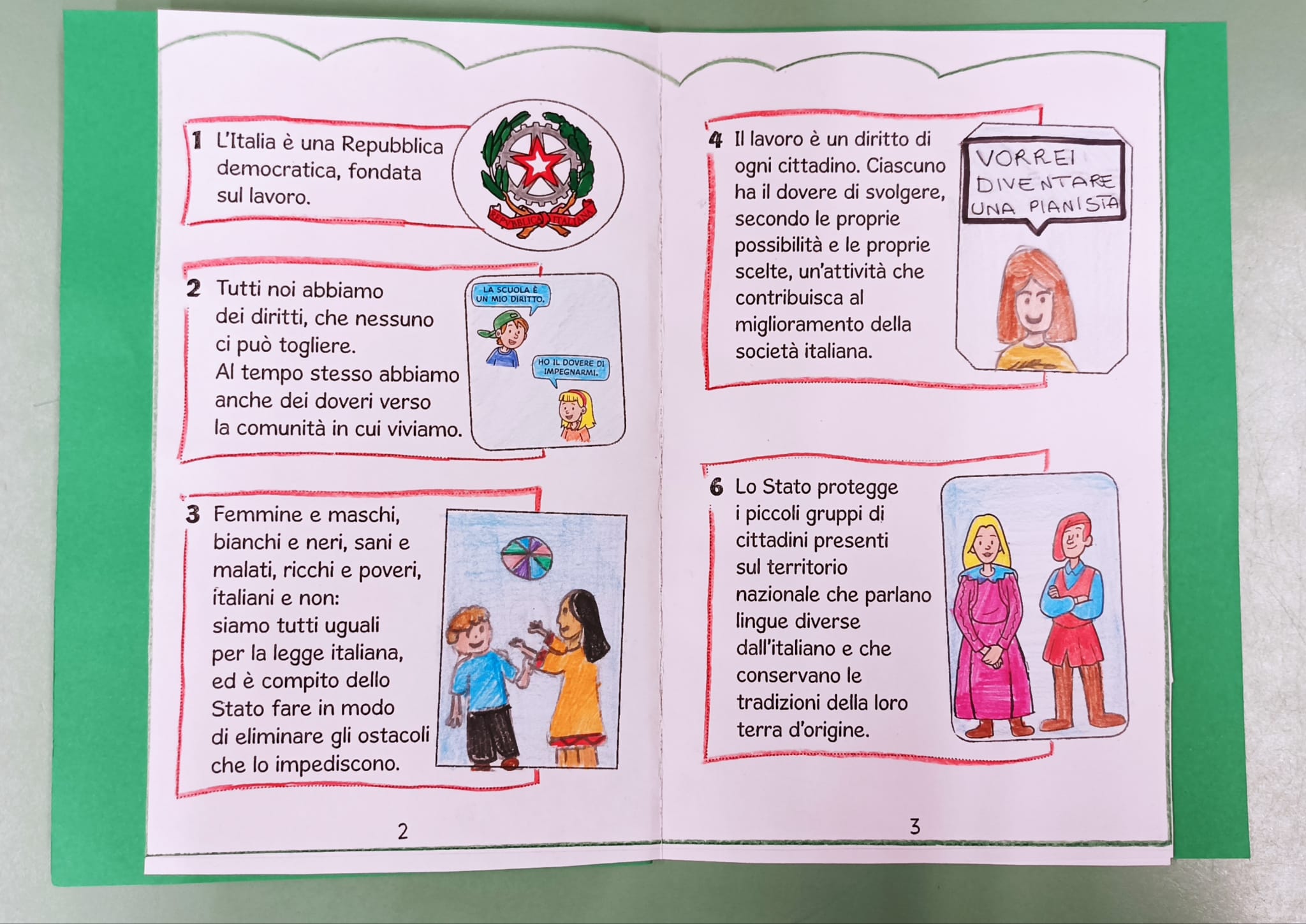